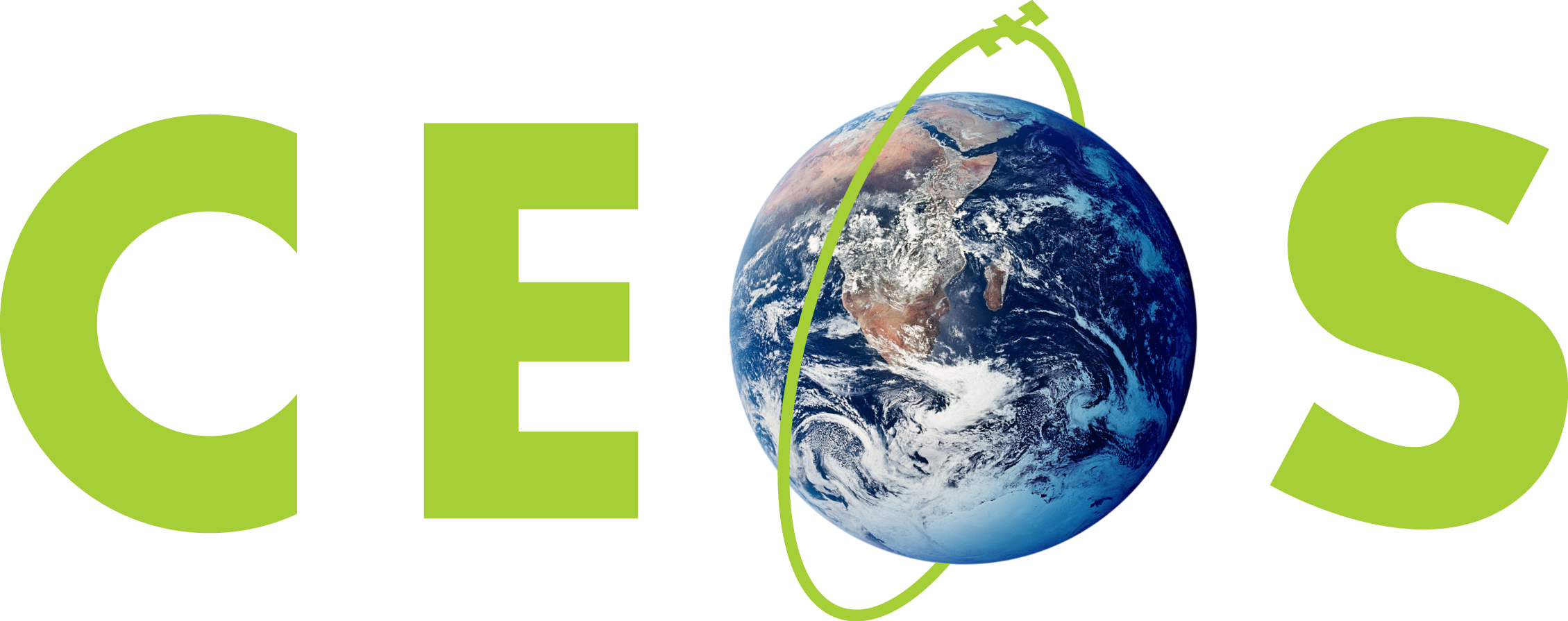 ARD Stocktake Discussion
LSI-VC-6 / SDCG-14 / GEOGLAM Joint Meetings

4 – 7 September 2018
Joint Research Centre, Ispra
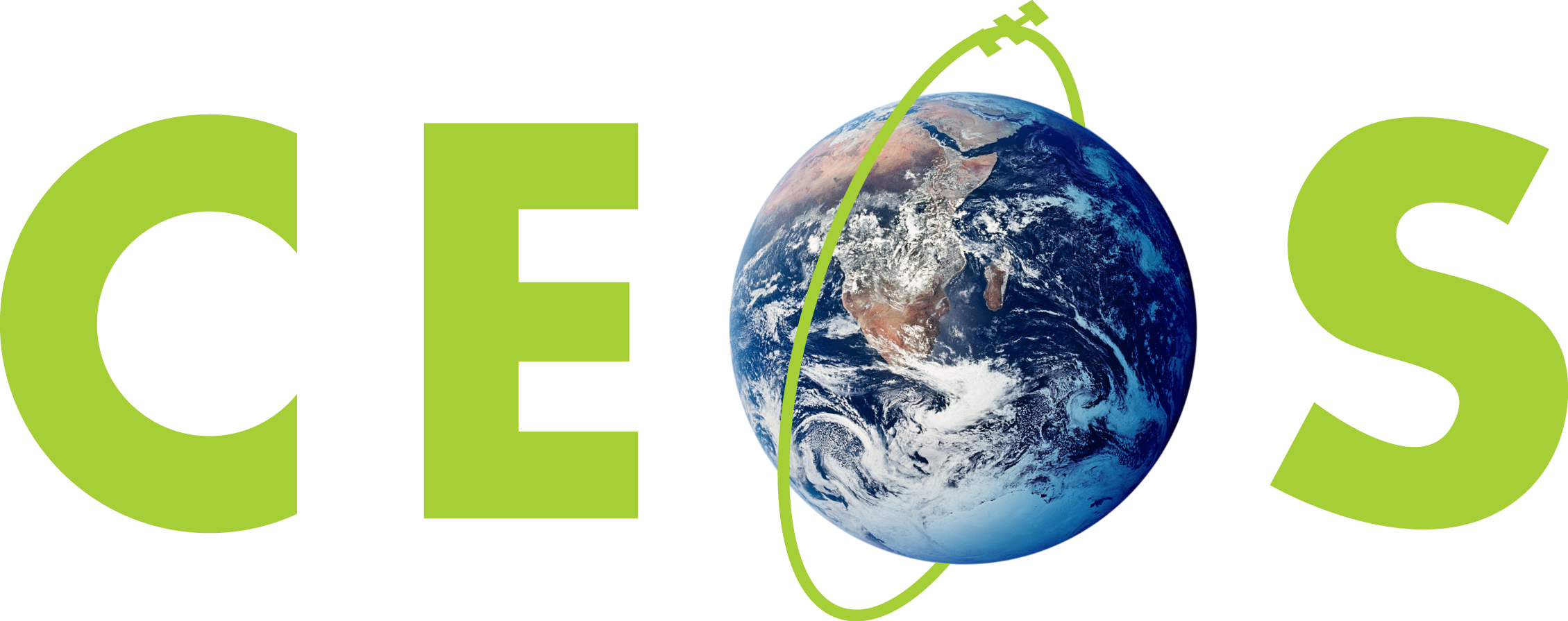 Discussion
ARD Stocktake or CARD4L Stocktake?

Proposal: use public website to present a CARD4L register only, and only use our ARD stocktake internally to identify new potential targets for CARD4L assessment.
‘In progress’ status could be used at discretion of the data provider.
Action to start the public register with a few of these ‘in progress’ rows?

Any other questions/comments?
2
LSI-VC-6 / SDCG-14 / GEOGLAM Joint Meetings